Noncredit, Pre-Transfer, and Community Education in a Post-COVID World Cheryl AschenbachASCCC Secretary Wendy Brill-WynkoopASCCC Noncredit & Basic Skills CommitteeKaren ChowSCCC Noncredit & Basic Skills Committee
[Speaker Notes: Karen]
Noncredit, pre-transfer, and continuing education programs experienced many unique challenges with the transition to sheltered-in-place online learning. 
While colleges nimbly addressed challenges to student attendance and connectivity, outreach, and student support during COVID, there are continued opportunities for noncredit, pre-transfer, and community education programs to be responsive to changing student needs post-COVID.
 With an eye toward the future, join us in a discussion focused on challenges to and opportunities for noncredit, pre-transfer, and community education. 
Areas of discussion will include minimum qualifications, diversifying faculty, serving immigrant and nontraditional students, and potential programmatic opportunities, including expanded noncredit to credit pathways, and employment-oriented short-term vocational and workforce development offerings.
Session Description
Overview
Noncredit Refresher
Challenges & Opportunities: Noncredit
Challenges & Opportunities: Pre-Transfer
Q & A
2
[Speaker Notes: Karen]
Noncredit Refresher
Categories
Restrictions
CDCP
Certificates
Short-term Vocational Certificate Requirements
3
[Speaker Notes: Karen]
Eligible 
Noncredit 
Categories
EC § 84757; 
CCR title 5 § 58160
The underlined instructional categories are eligible for equalized funding (CDCP) in accordance with Education Code 84760.5 and CCR title 5 section 55151
4
[Speaker Notes: Cheryl
Noncredit course categories that are eligible for State apportionment, per EDC section 84757 (9 categories defined in EDC; 10th category (workforce preparation) defined in Title 5 section 55151)
Underlined categories are CDCP enhanced funding (EDC 84760.5(b); Title 5 section 55151 – CDCP) 
Immigrant Education – EL Civics]
Reminder: Noncredit Restrictions
CORs for courses intended for special populations must clearly demonstrate that the course meets the needs of those populations (Immigrant Education, Parenting, Persons with Substantial Disabilities, Older Adults)
“No state aid or apportionment may be claimed on account of attendance of students in noncredit classes in dancing or recreational physical education”  -Title 5, section 58130
Apportionment by positive attendance, not census
5
[Speaker Notes: Karen]
Career Development & College Preparation (CDCP)
Noncredit courses in preparation for employment or success in college-level credit coursework
In accordance with provisions of Ed Code 84760.5, a sequence of noncredit courses leading to a:
Certificate of Competency, or
Certificate of Completion 
CDCP “enhanced funding” for courses attached to Certificate of Competency or Certificate of Completion
CDCP categories are NOT  “Special Populations” categories
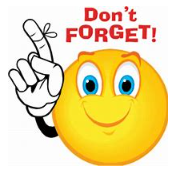 6
[Speaker Notes: Wendy
NOTE: The Adult High School Diploma (AHSD) is not a “CDCP” certificate program. The AHSD regs are in a separate section from CDCP (55154). The AHSD by itself will not generate enhanced funding CDCP $. Colleges with a CCCCO-approved AHSD that wish to receive CDCP $ for its courses must submit a separate CDCP certificate for CCCCO approval (ex: “Certificate of Completion in Secondary Education”). Then, courses attached to that newly created and approved certificate of completion (per 55154 (f)) are eligible for CDCP funding. (see EC 84760.5 (CDCP))]
@requires local curriculum/senate and board approval# Requires chancellor’s office approval % requires dept of apprenticeship standards approval
7
[Speaker Notes: Cheryl  
STV = Short term vocational with high employment potential]
Short-Term Vocational Certificate Proposals
The regional consortia and advisory committee input required of for credit CTE programs IS NOT required for noncredit STV certificates 
STV program proposals must provide evidence of high employment potential in one of two ways:
8
[Speaker Notes: Cheryl ?]
Community Education
Community education IS NOT noncredit education
Intended to address lifelong learning and community interests
Locally determined 
Self supporting
Not transcripted 
Often coordinated by outreach rather than academic affairs
Not subject to curriculum approval processes 
No MQs established by statute or regulation
9
[Speaker Notes: Cheryl]
Ongoing Challenges & Opportunitiesfor Noncredit
Challenges
Staffing
Awareness of and access to courses
Impacts of budget reductions
Opportunities
Mirroring Noncredit to Credit Courses
Credit for Prior Learning
New populations & communities of potential students
CDCP development
10
[Speaker Notes: Karen
Career Skills Courses possibilities (modalities, types of courses, is labor market data the place to go for determining possibilities?  Other places/resources for ideas for possibilities?)

Short-term vocational and workforce courses and certificates to help people more easily access educational means to re-skill and up-skill into better employment opportunities]
Challenges & Opportunities for Noncredit Student Engagement, Access, & Success in Post-COVID World
COVID Challenges
Fully online environment
Student enrollment
 attendance
course success
Student outreach and support 
Job losses/unemployment
Post-COVID Opportunities
Course options for building basic skills, pre-transfer, and college readiness skills
Retraining 
Increased access and support through  modalities (online, hybrid)
11
[Speaker Notes: Karen
Career Skills Courses possibilities (modalities, types of courses, is labor market data the place to go for determining possibilities?  Other places/resources for ideas for possibilities?)

Short-term vocational and workforce courses and certificates to help people more easily access educational means to re-skill and up-skill into better employment opportunities]
Challenges & Opportunities for Noncredit in Post-COVID World
Challenges
Lack of familiarity with NC 
Staffing: DE training
Staffing: Logistics 
Funding/apportionment
Post-COVID Opportunities
Systemwide learning 
Address regional labor needs: 
Multimodal student services & supports 
Marketing: Broad and Targeted  
Noncredit-focused PD
12
[Speaker Notes: Wendy
Various NC options—can be confusing for CCCs to navigate what is possible to develop and offer

Barriers to offering NC, including funding/apportionment; hiring issues/difficulties; managing the work of developing/updating curriculum, SLO, and probationary instructor evaluations

Systemwide learning about NC options— systemwide webinars, ASCCC technical visits, 
Looking at regional labor data to see where there may be short-term vocational and workforce NC options that can benefit students
Marketing NC to localized communities, especially of various targeted student populations]
Challenges & Opportunities for Pre-Transfer in Post-COVID World
Challenges
Fewer students enrolled in math & English during COVID
Opting out of online courses
Opting out of online supports
Fewer first-time students enrolled in CCCs during COVID
Gap years for 2020 high school grads
Potential skill & knowledge gaps
Post-COVID Opportunities
Rethink pretransfer support
Concurrent courses
Corequisite courses
Noncredit short courses
Increased multi-modal tutoring and support options
Bridge and refresher short courses
13
[Speaker Notes: Cheryl
Expanded tutoring and support – utilize all means possible (online & in person, 1-on-1 & small group, sych. & asynch, embedded & standalone, etc)]
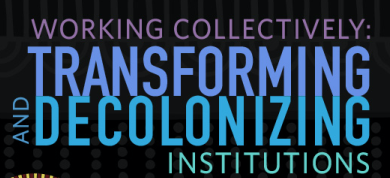 For more info: info@asccc.org

Thank you!!
Discussion
Q&A
14
[Speaker Notes: Karen]